Ambulanssjukvård idagdrygt 4,4 miljarder kronor utöver alarmering knappt en miljon uppdrag
Alarmeringssjukvården (mottagande och bedömning av 112 samtal, prioritering och dirigering) , en naturlig del av ambulanssjukvården / den mobila vården i framtiden ?
Nordic collaboration on EMS quality indicators
Uppdraget har initierats av Nordiska ministerrådet. Helsedirektoratet projektleder.
Kvalitetsindikatorer för följande områden: 
Hjärtstopp utanför sjukhus (assess-treat-release)
ST-höjningshjärtinfarkter (assess-treat-release)
Ischemisk stroke (assess-treat-release)
Hänvisning till annan vårdnivå än ambulanssjukvård
Nordic collaboration on EMS quality indicators
Testinmatning i en sökbar databas har redan gjorts i Norge på nationell nivå och i Danmark på regional nivå. Finland och Island ligger i nästa steg
Ang. gemensamma gränssnitt
Nemsis hanterar EMS-data på federal nivå (USA)
Arbete med gemensamma bedömningskoder för ambulanssjukvården motsvarande ICD-10 och ICPC-2 pågår (N, NL, USA, GB)
I Sverige ”Standard för nationella data i ambulansjournal”. Ändringsförslag till ambulansregistret@flisa.nu
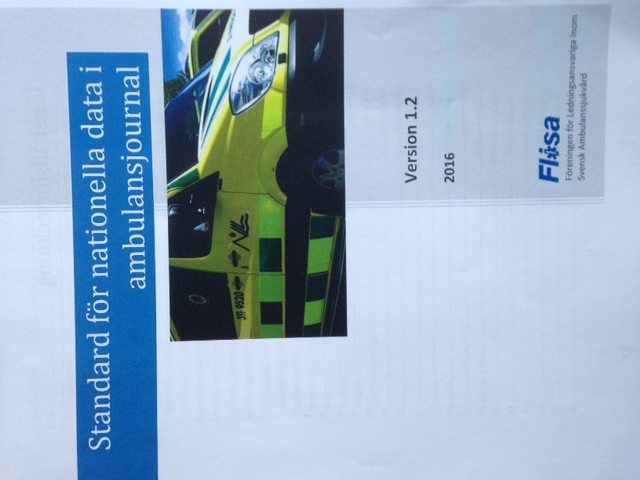 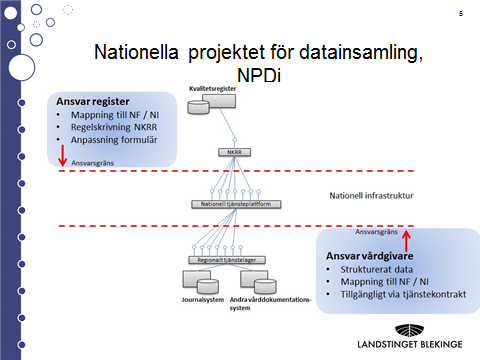 av största betydelse
Möte SKL 1 februari 2017
Åsa Sandgren Åkerman, Kristina Lidén Mascher och Max Ekberg
Elizabeth Åhsberg
Susanne Albrecht och Thomas Troeng
Björn Evertson, Glenn Larsson och jag
Vad kan vi göra ?
Arbetet med kvalitetsindikatorer och kvalitetsregister samt tester av insamlad data, löper på. 
Ny ansökan till kvalitetsregister inför 2018
Fundera på hur vi kan använda vården i siffror (VIS)
Flisa har varit i kontakt med Socialstyrelsens enhet för nationellt fackspråk.
Gemensamma gränssnitt behövs för att möjliggöra sammanställning av data i registren
Nationell samordning behöver utvecklas, ta fram och redovisa på samma sätt. SKL undersöker på vilket sätt som är att föredra för att nå landstingens tjänstemannanätverk (HSD) samt den politiska nivån  
Finns möjlighet att få med någon/några parametrar inom öppna jämförelser?
Nästa möte: Beslutades att denna sammanställda grupp skulle ses innan sommaren för att stämma av läget. 30 maj kl. 14-16 på SKL, Hornsgatan 20